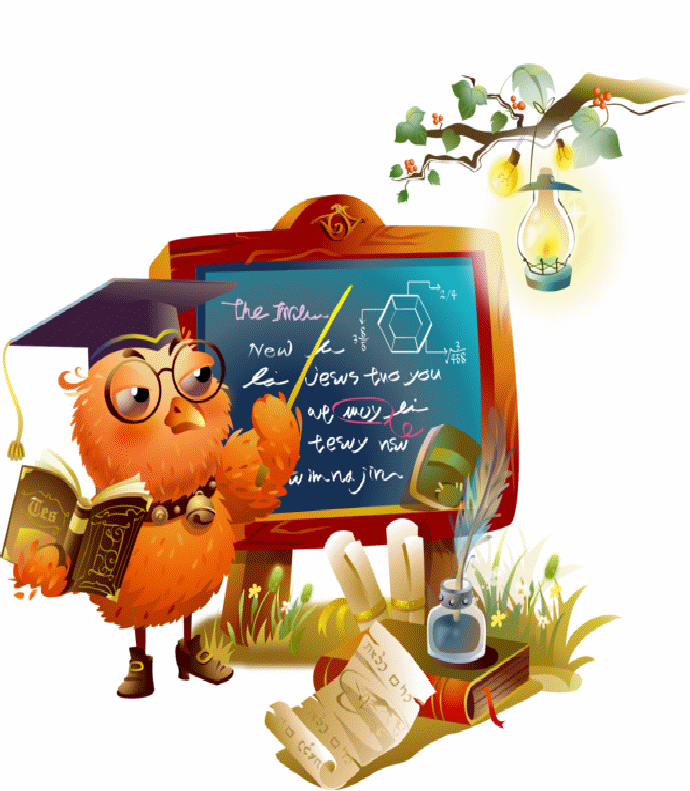 Проектный метод в детском саду
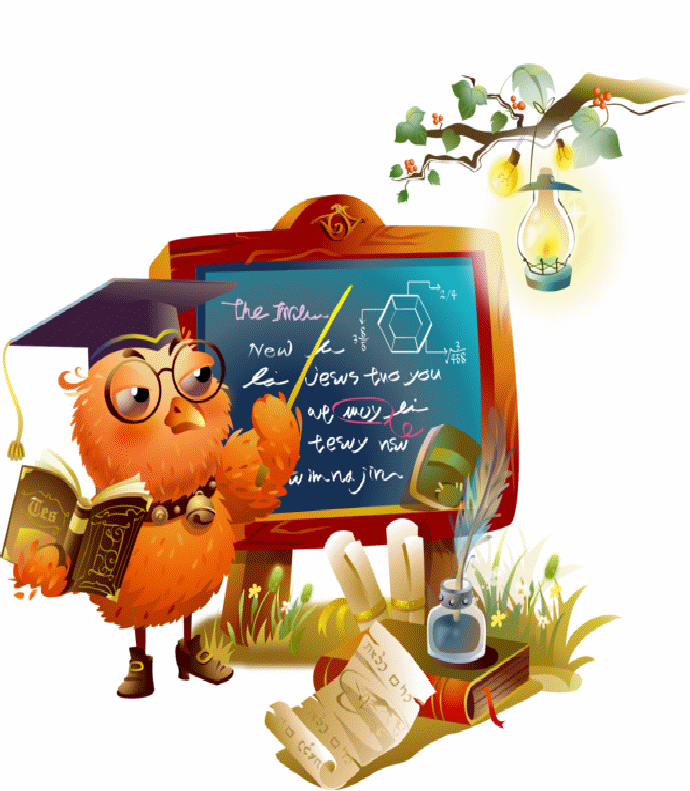 Подготовила: воспитатель МКОУ «Синегубовская ООШ»(дошкольная группа)
Дежичева О. В.
Проектная деятельность в дошкольном учреждении находит все большее распространение. 
Проект - слово иноязычное, происходит оно от латинского — projectus «брошенный вперед», «выступающий», «бросающийся в глаза»Ориентирован на самостоятельную деятельность – индивидуальную, парную, групповую, которую участники выполняют в течение определенного отрезка времени.
Этот метод всегда предполагает решение какой-то проблемы и получение результата. Это результат можно увидеть, осмыслить, применить в реальной жизни. Метод проектов описывает комплекс действий участников образовательного процесса и способы (техники) организации педагогом этих действий, то есть является педагогической технологией.
Зачем нужны проекты?
Дают возможность  активизировать самостоятельную и познавательную  деятельность детей.
  Помогают осваивать детьми окружающую действительность.
  Способствуют развитию творческих способностей.
  Способствуют умению наблюдать, слушать.
   Способствуют развитию навыков обобщать и   анализировать.
   Способствуют развитию мышления, внимания,  воображения.
   Помогают увидеть проблему комплексно с разных сторон.
  Развивают, память, речь дошкольников
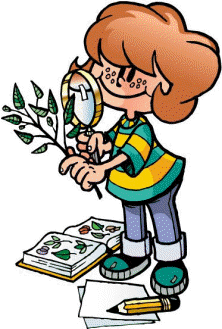 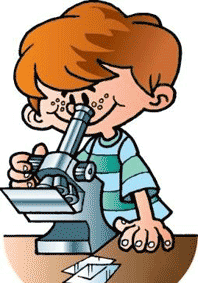 Виды проектов
По целевой установке:
  Исследовательские;
  Практико-ориентировочные;
  Творческие;
  Комплексные; 
По составу участников:
Индивидуальные; 
Групповые;
Коллективные;
По тематике;
По срокам реализации:
Краткосрочные; 
Среднесрочные;
долгосрочные.
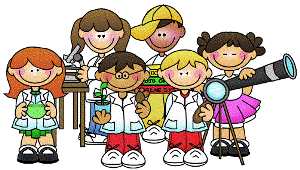 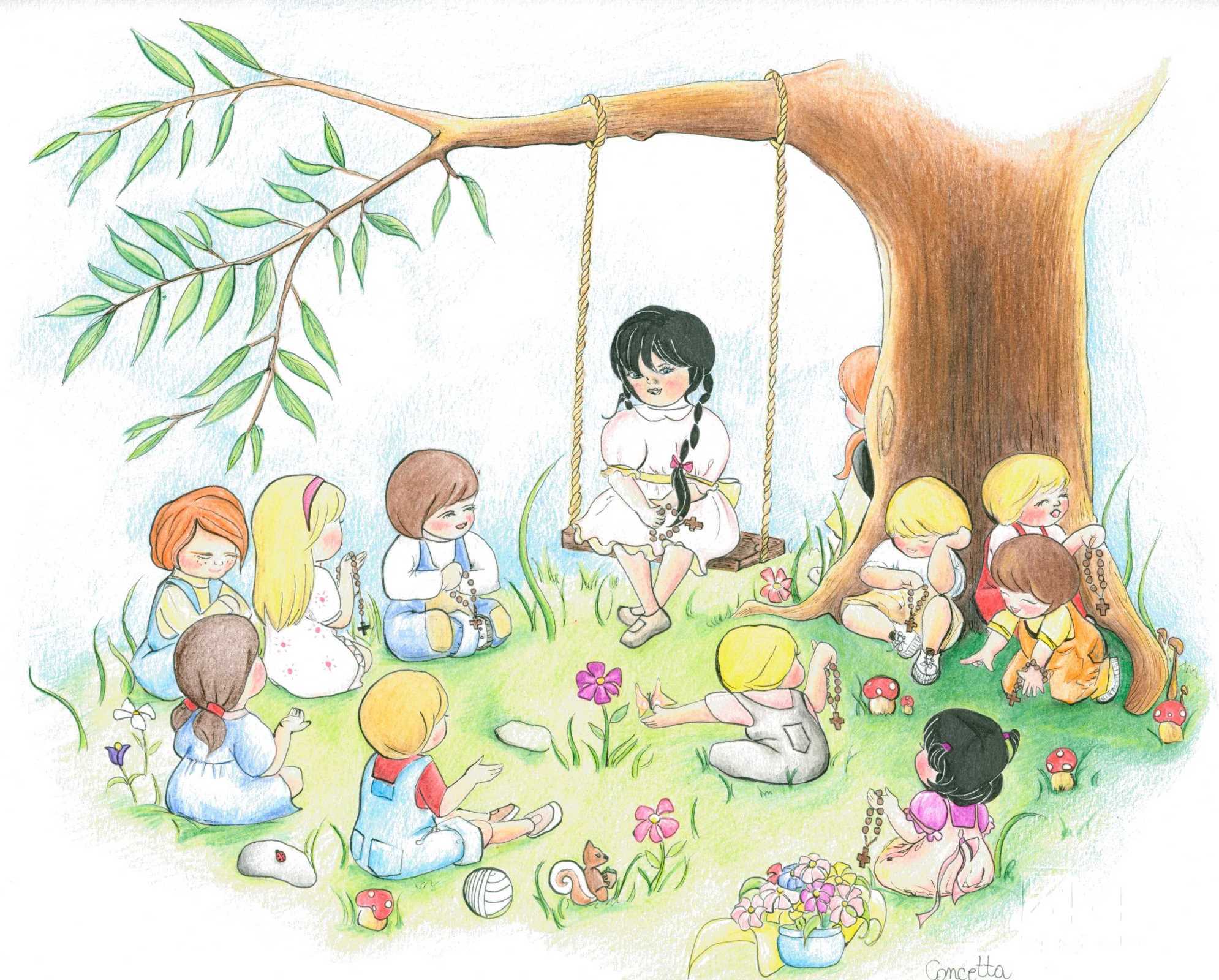 Тематика проектов
«Путешествие  в страну ПДД»
«Зимние забавы»
«Осенний калейдоскоп»
«Растения луга»
«Природа глазами ребенка» 
«Моя малая Родина»
«Зимующие птицы»
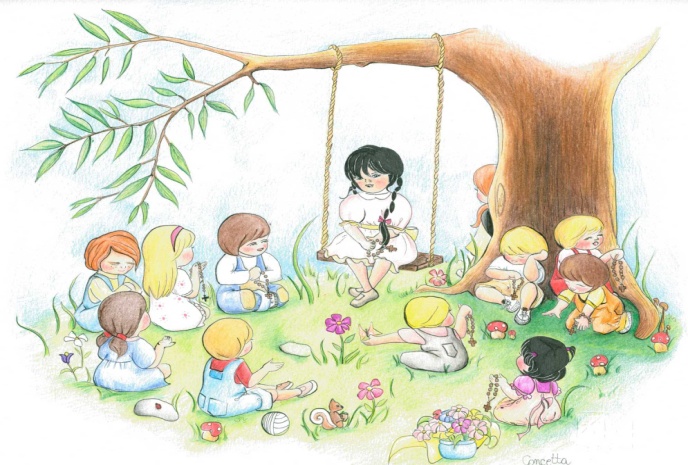 Совместная работа детей и родителей
Совместные детско-родительские проекты могут создаваться на разном содержании, в ходе их реализации старшие дошкольники учатся тому,
как можно найти информацию по интересующей проблеме, 
как построить рассказ о ней для других, 
как проиллюстрировать его фотографиями и рисунками
«Осенний калейдоскоп»
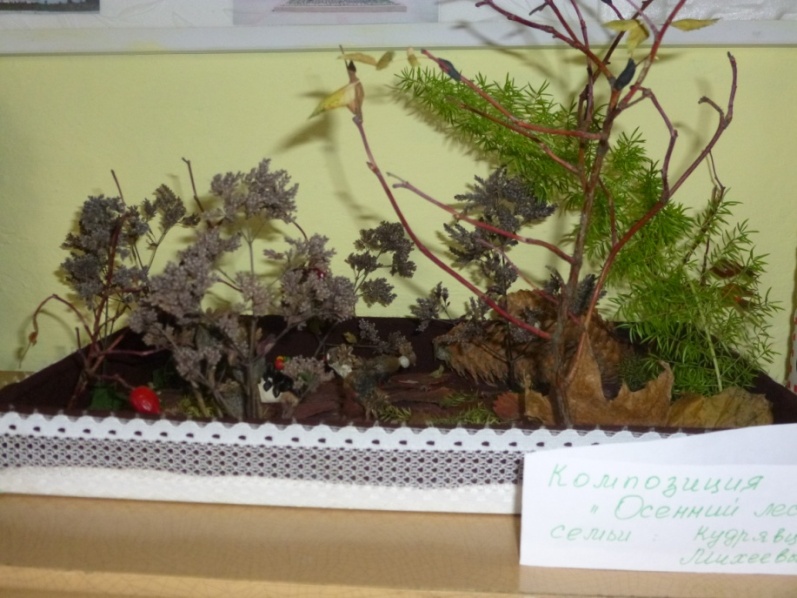 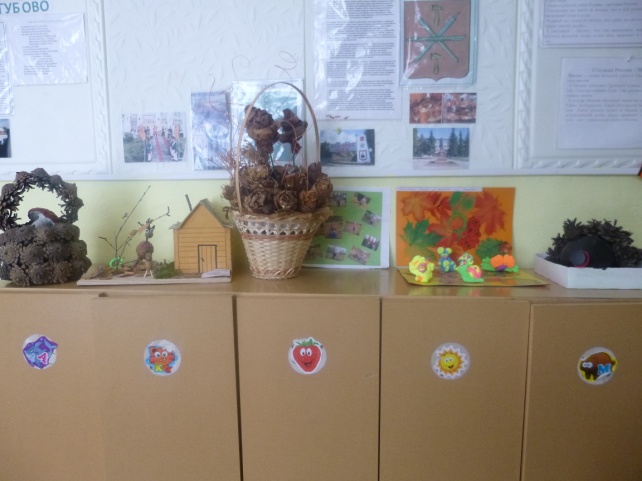 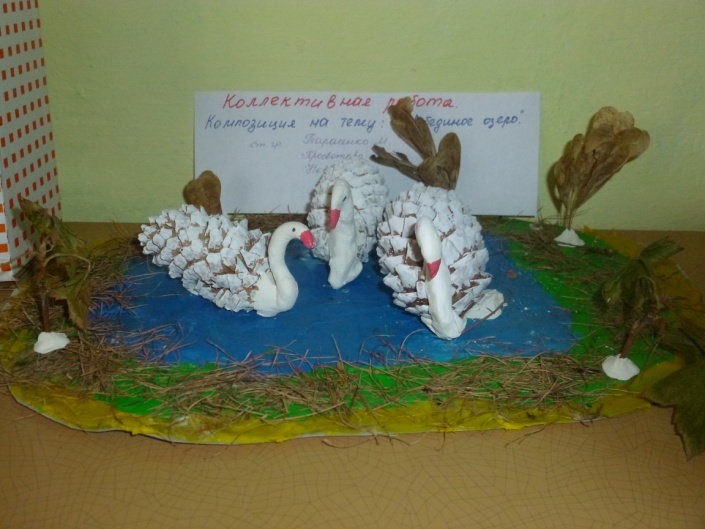 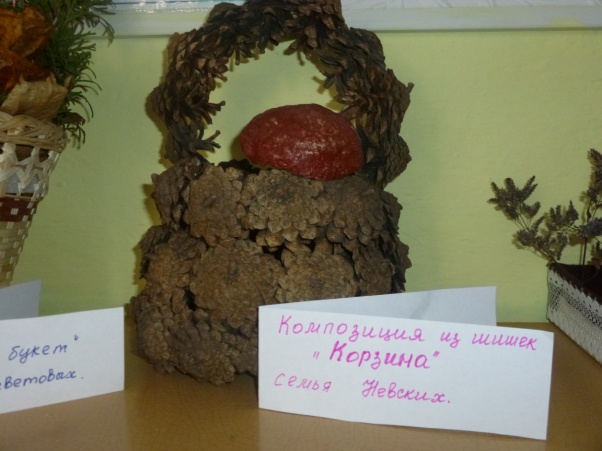 Проектная деятельность
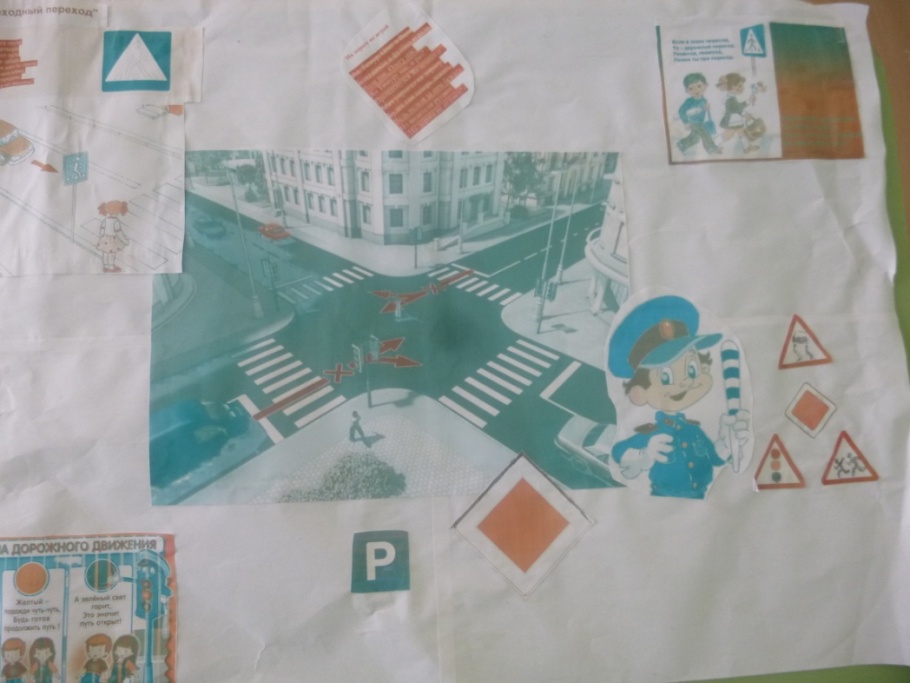 «Природа глазами ребенка»
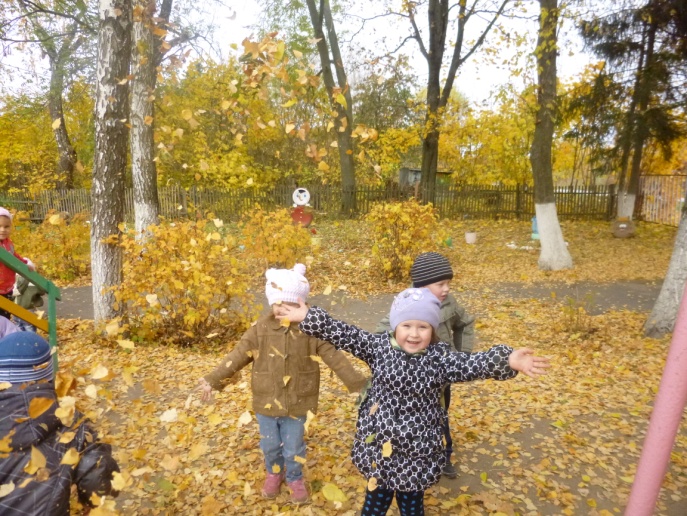 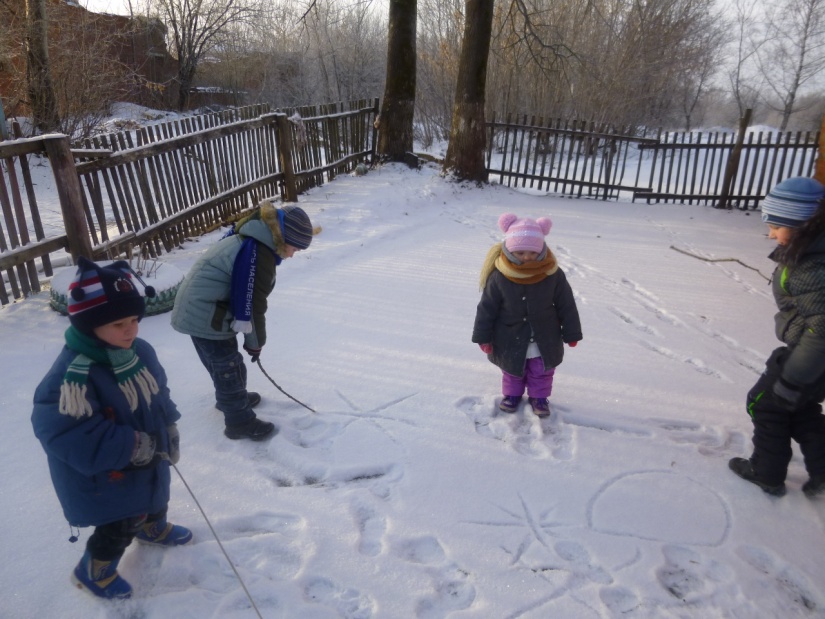 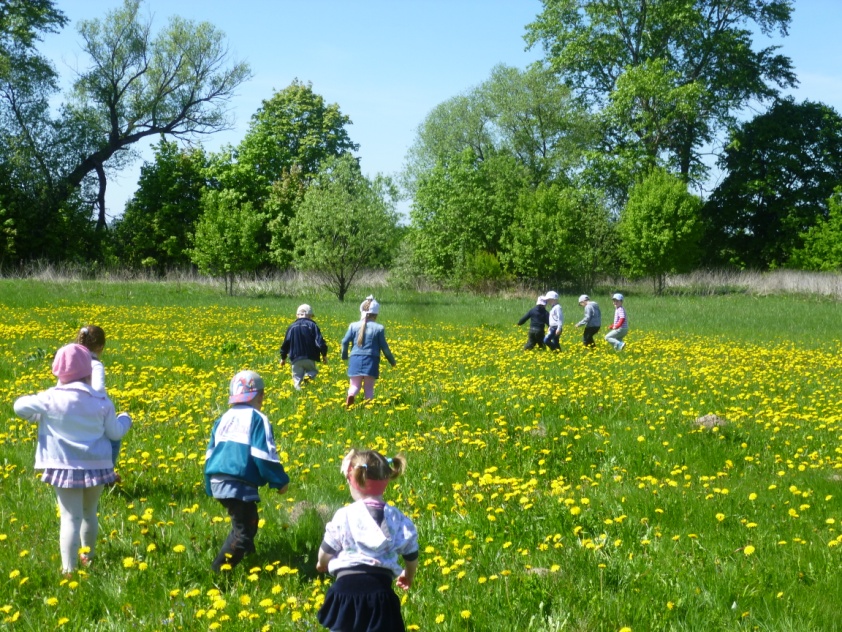 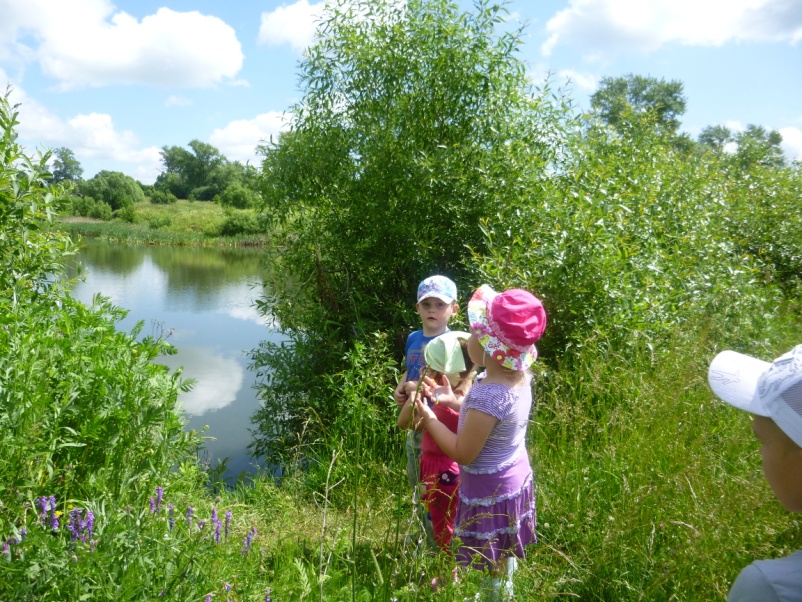 «Путешествие  в страну ПДД»
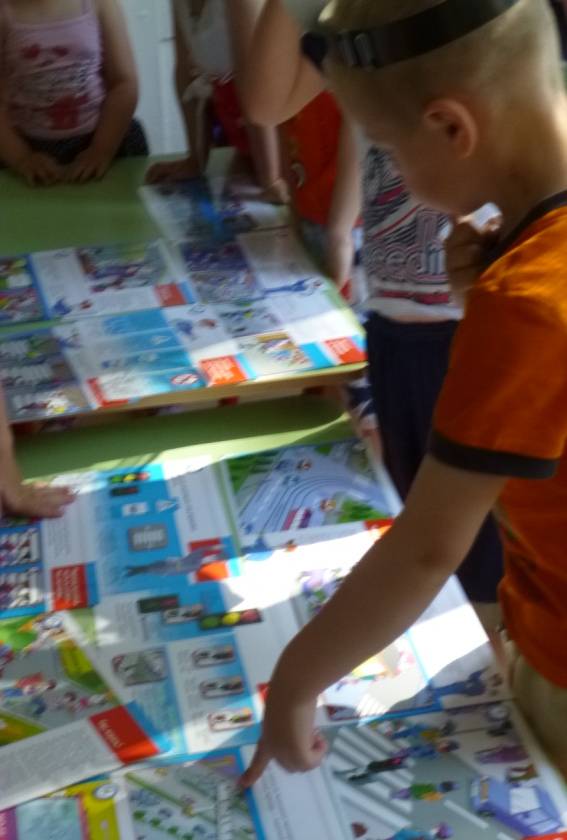 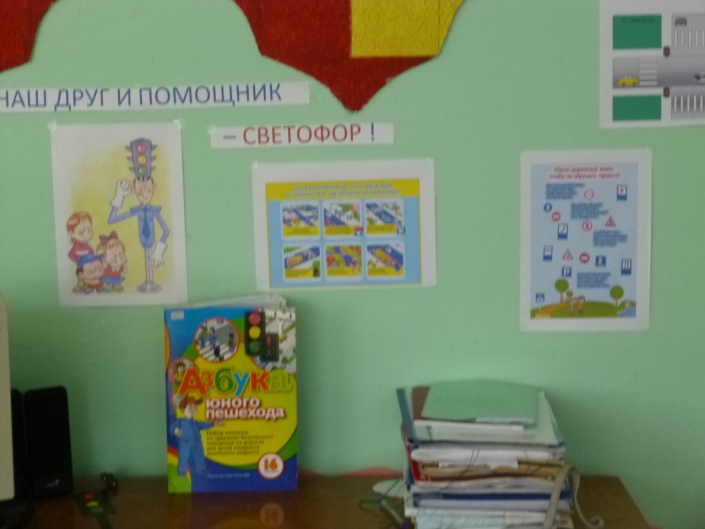 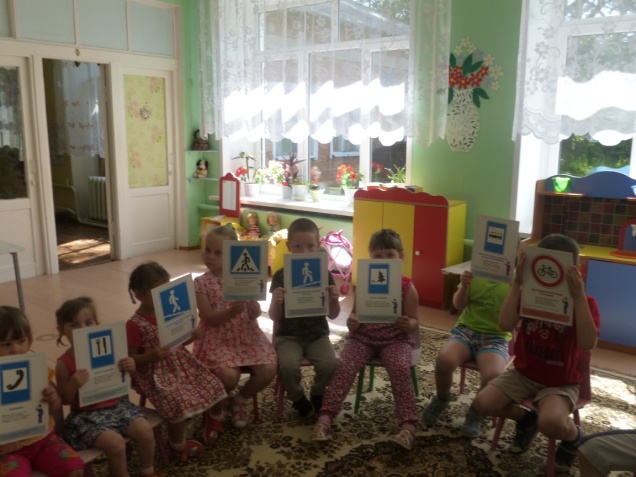 «Зимние забавы»
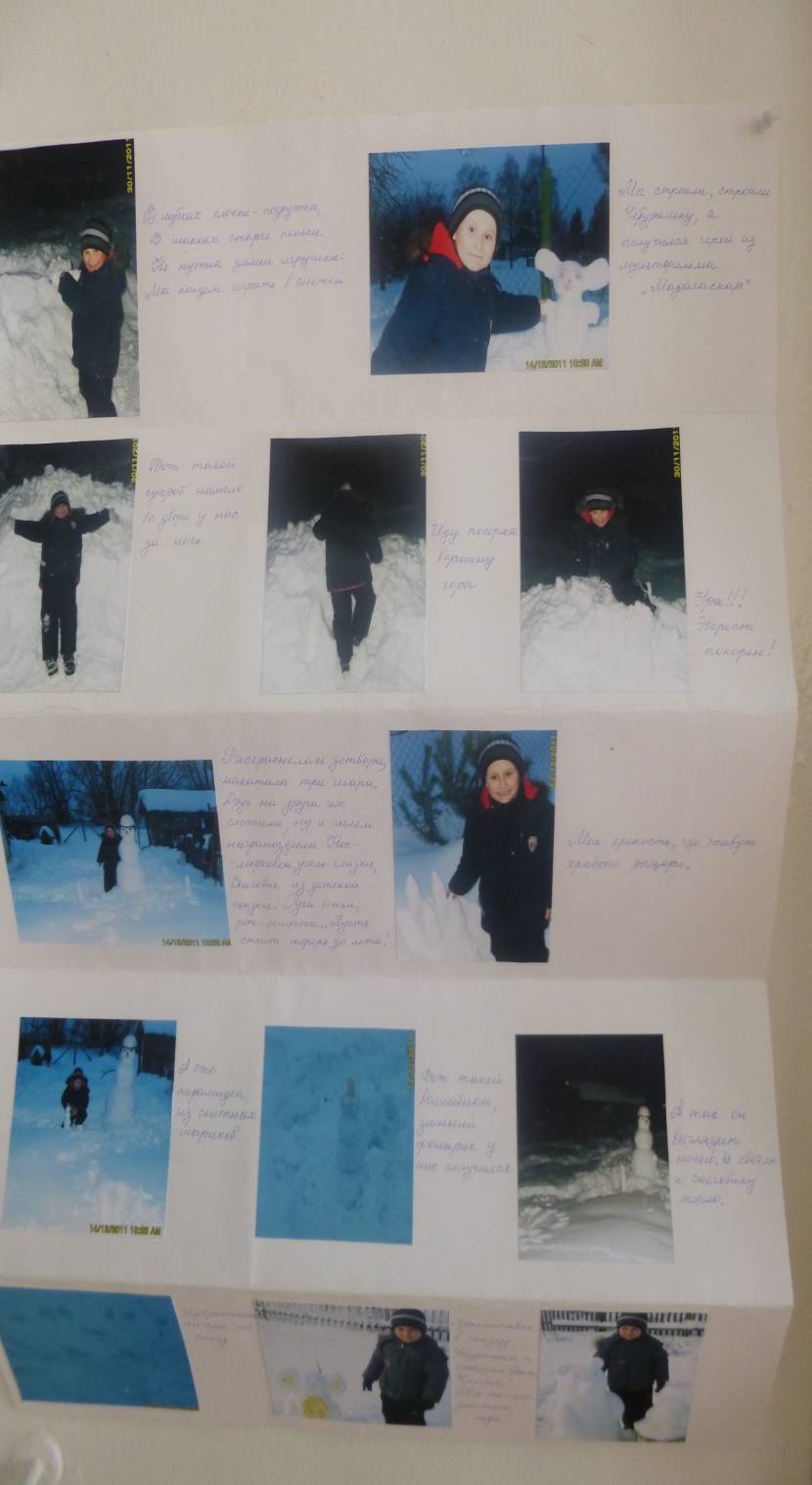 «Зимующие птицы»
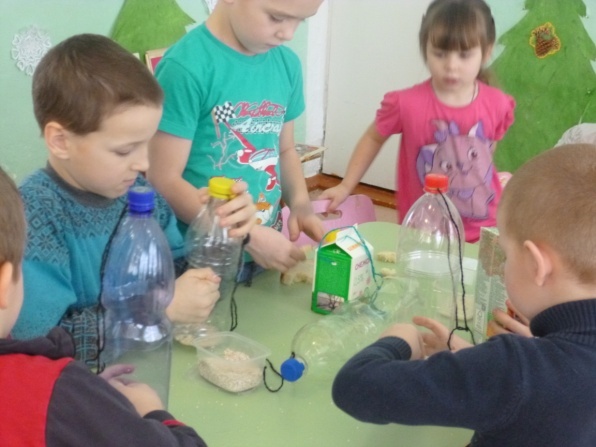 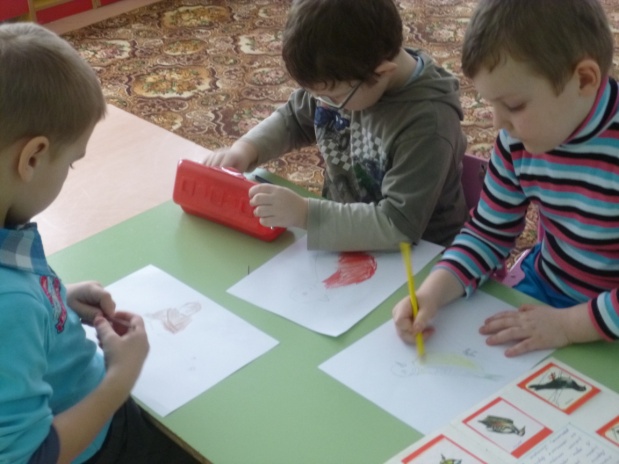 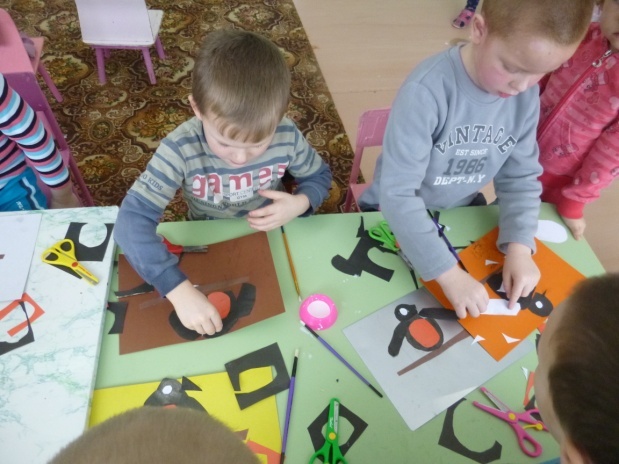 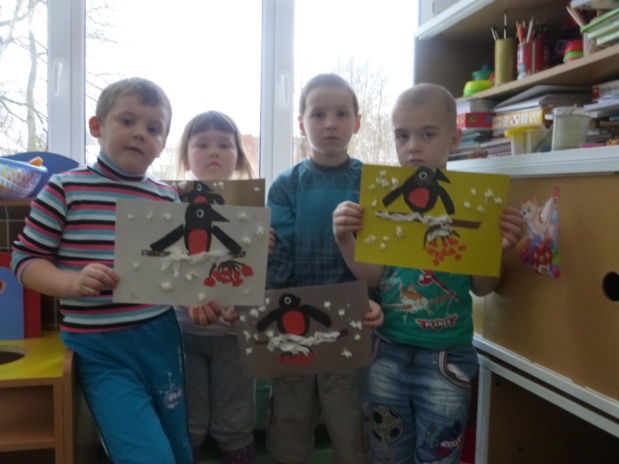 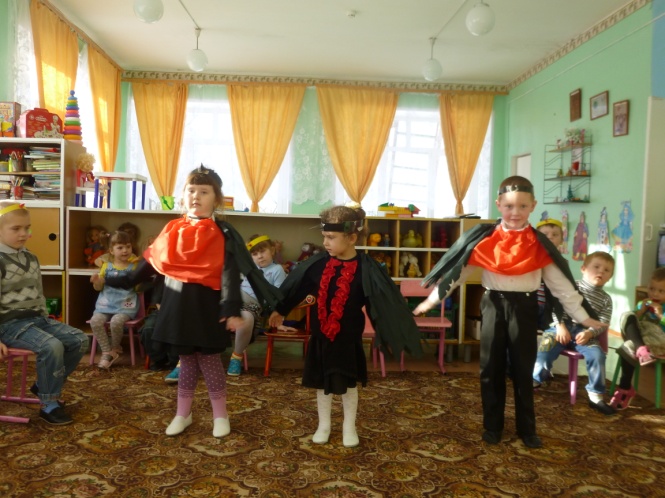 «Растения луга»
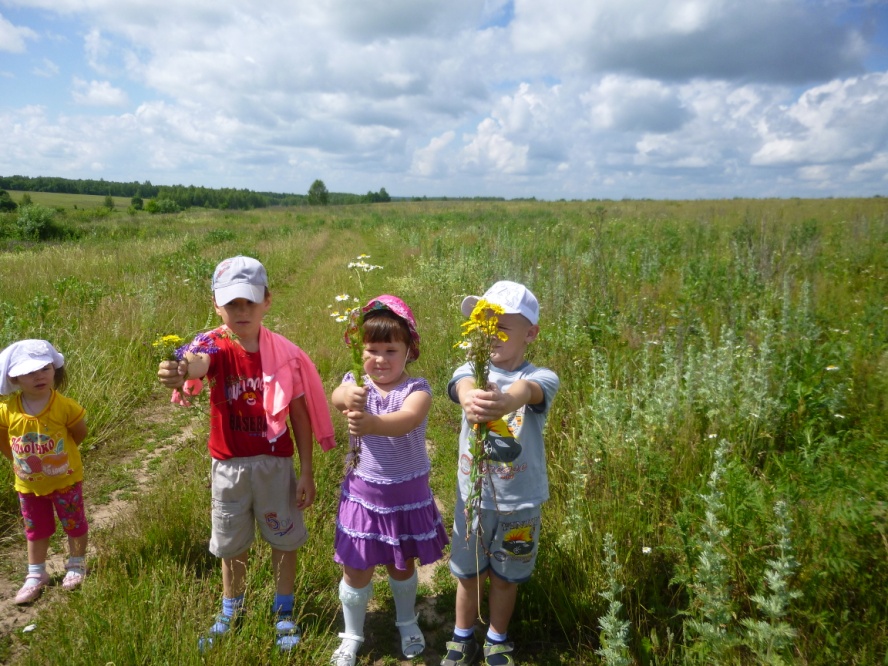 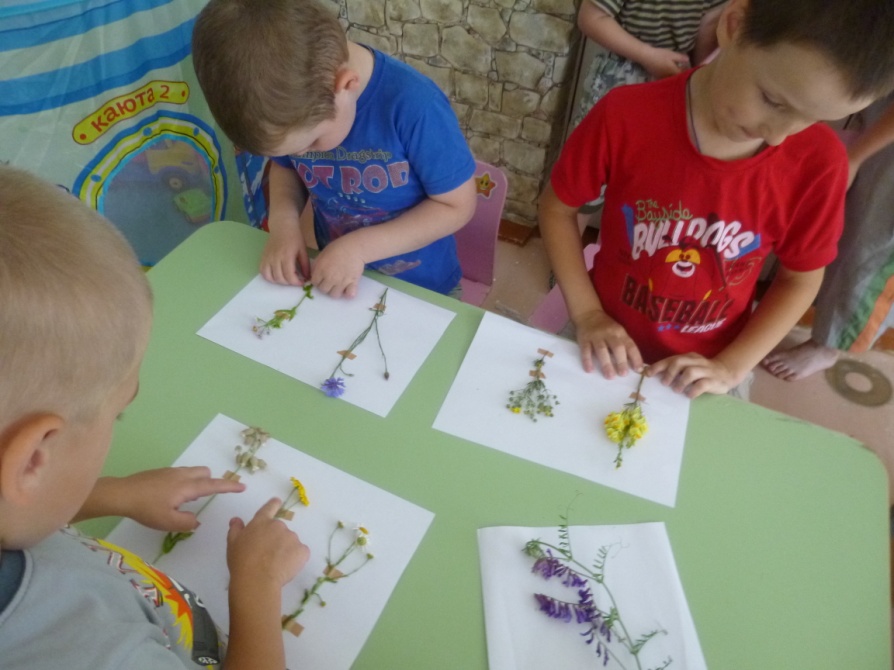 ЦЕЛИ И ЗАДАЧИ ПРОЕКТА
Основной целью проектного метода в дошкольных учреждениях является развитие свободной творческой личности ребенка, которое определяется задачами развития и задачами исследовательской деятельности детей. 
Задачи проекта:                                                              обеспечение психологического благополучия и здоровья детей;
развитие познавательных способностей;
развитие творческого воображения;
развитие творческого мышления;
развитие коммуникативных навыков
«Моя малая Родина»
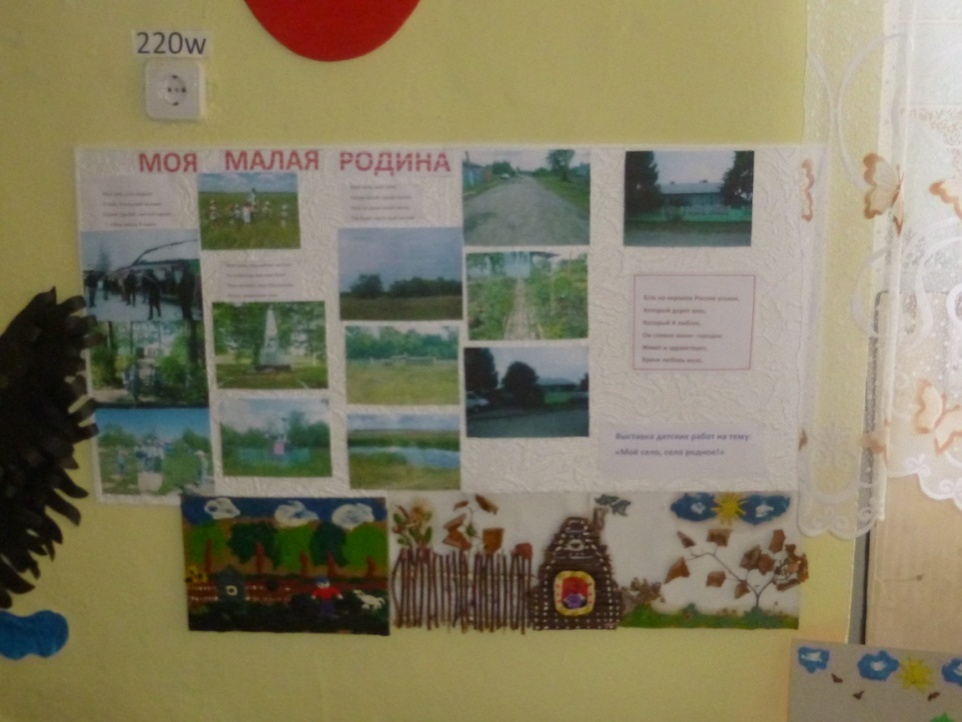 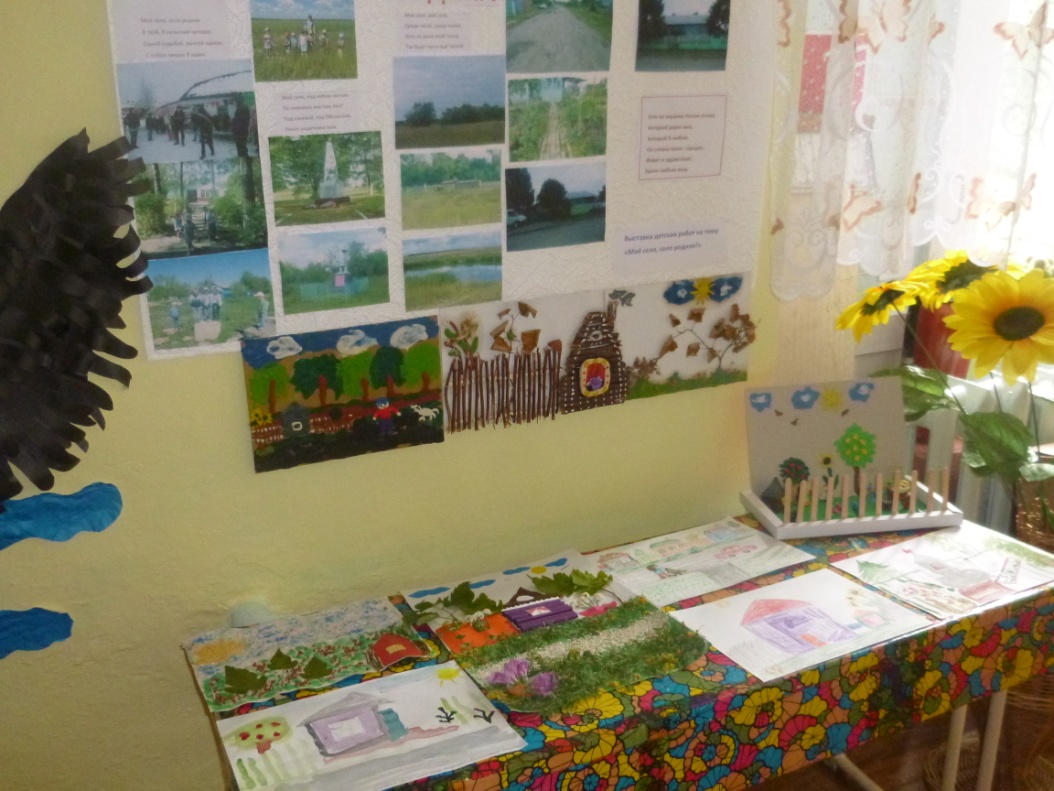 Ожидаемые результаты
Материалы программы усваиваются с высокой прочностью. Обеспеченна взаимосвязь в работе воспитателя и специалистов; детьми приобретаются устойчивые навыки, знания и умения в работе над определенной темой.
Заинтересованность родителей в  процессе проектной деятельности , в продолжении сотрудничества с детским садом.
РЕШЕНИЕ ПЕДАГОГИЧЕСКОГО СОВЕТА
1.​ Для повышения качества воспитательно-образовательного процесса внедрять в педагогический процесс метод проектов.
   Ответственный: старший воспитатель.
 Сроки: в течение года.
2.​ Совершенствовать профессиональные умения педагогов по организации проектной деятельности через различные формы методической работы.
   Ответственный: старший воспитатель.
 Сроки: в течение года.
3.​ В конце учебного года, с целью активизация усилий педагогического коллектива в развитии нестандартных форм работы с детьми и анализа работы педагогов по методу проектов, организовать презентацию групповых проектов для родителей.
Девиз проектного метода:«Скажи мне - и я забуду,покажи мне - и я запомню,вовлеки меня - и я научусь»
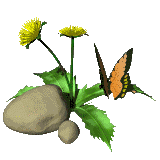